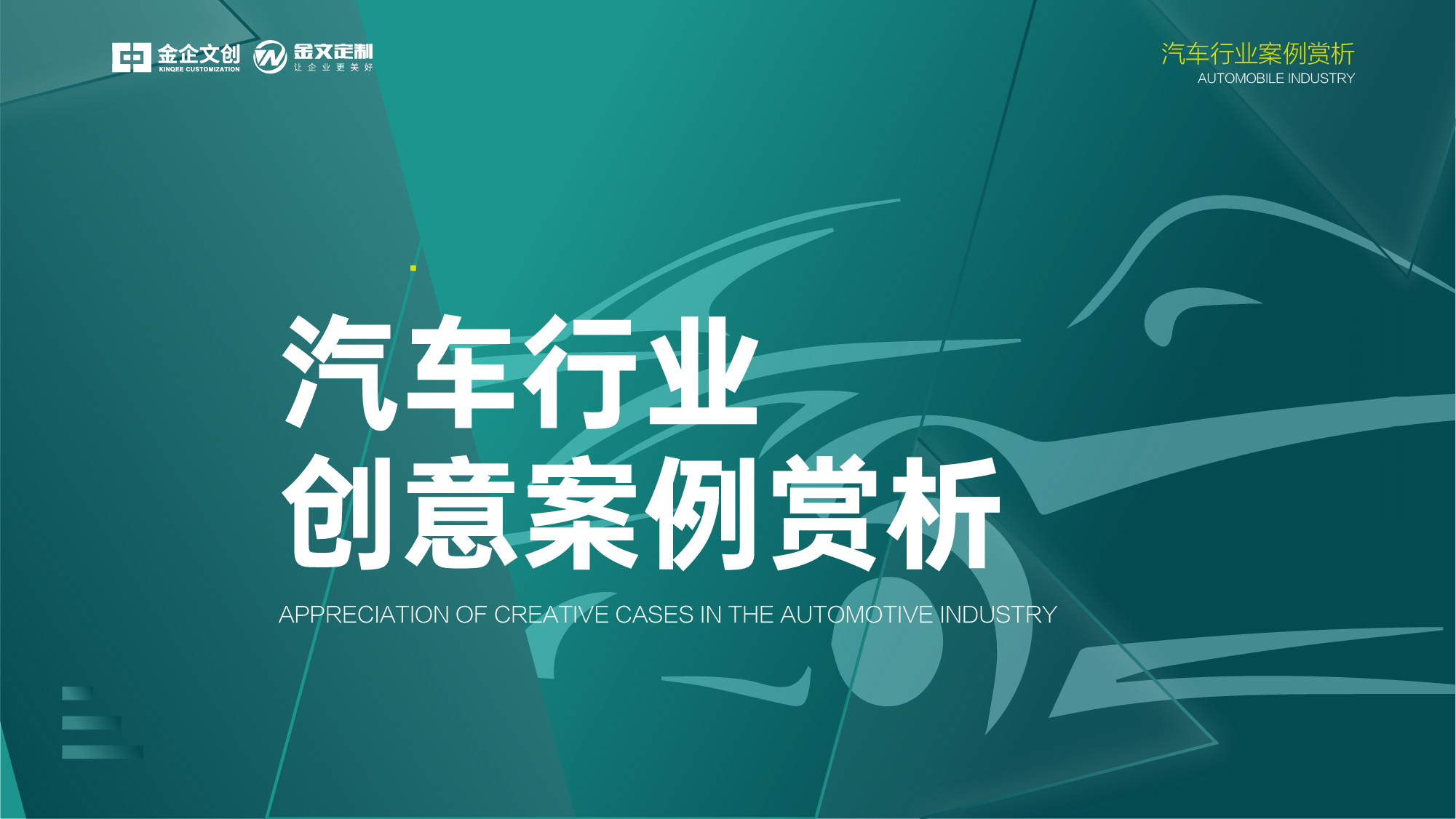 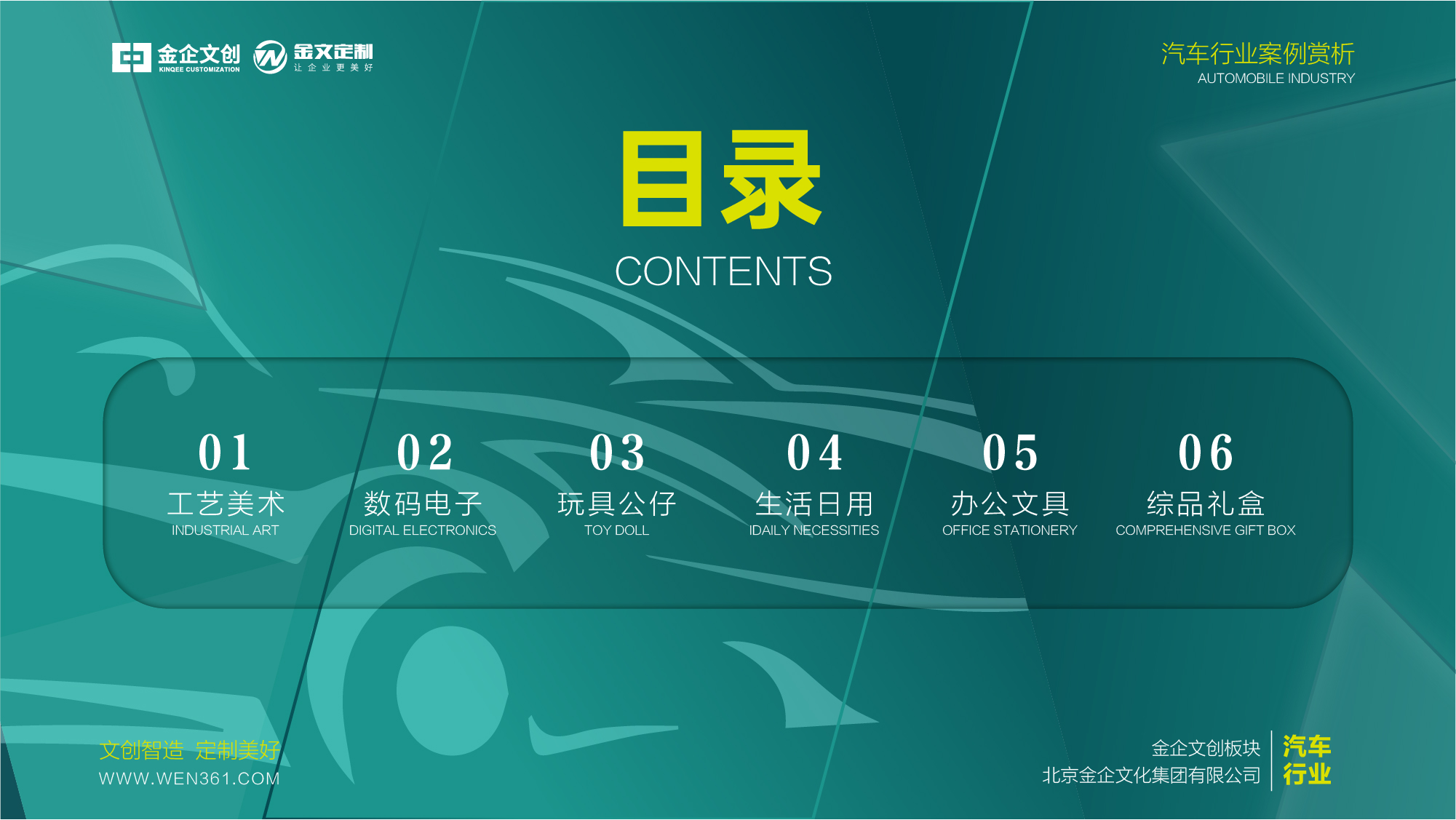 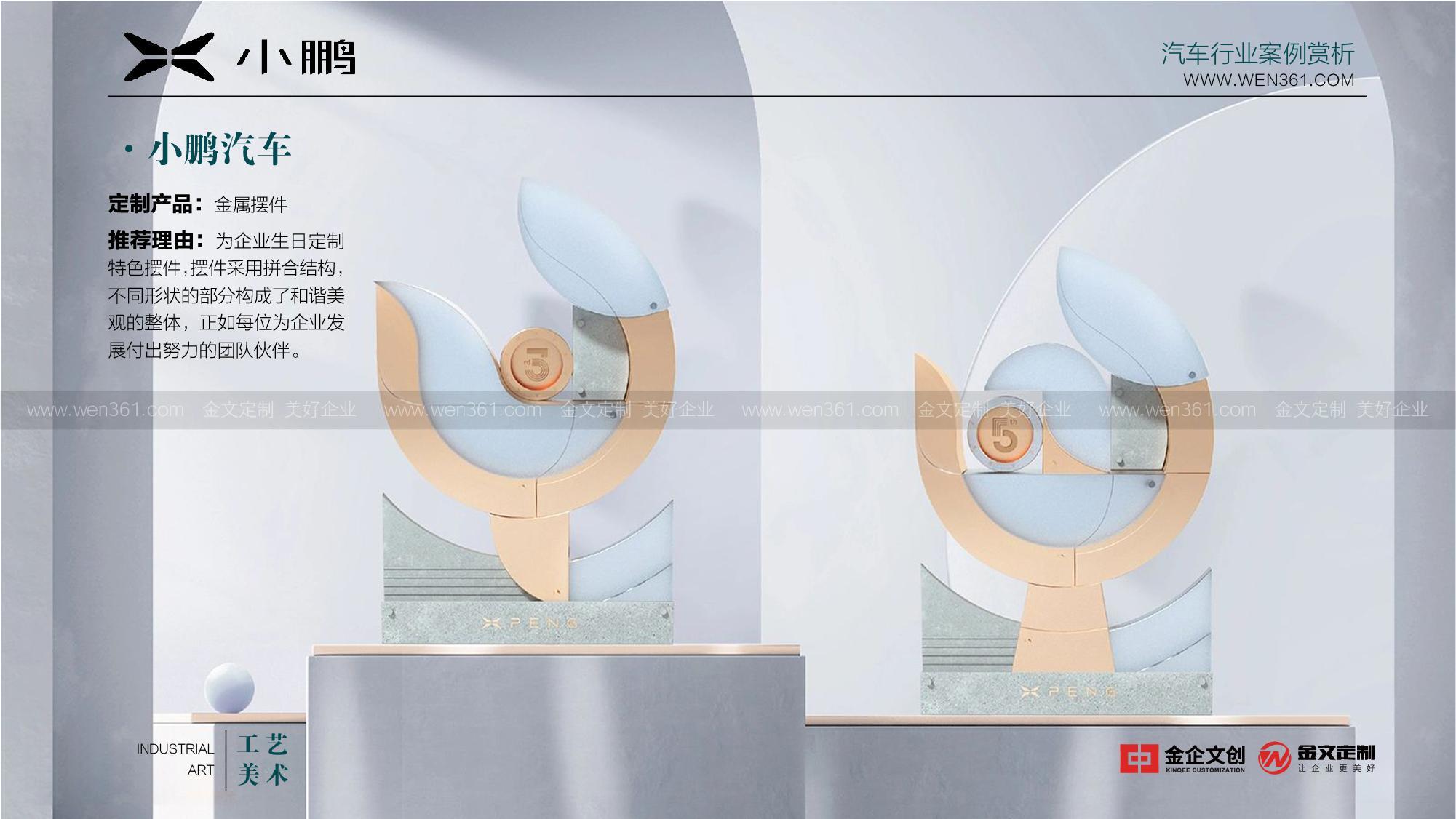 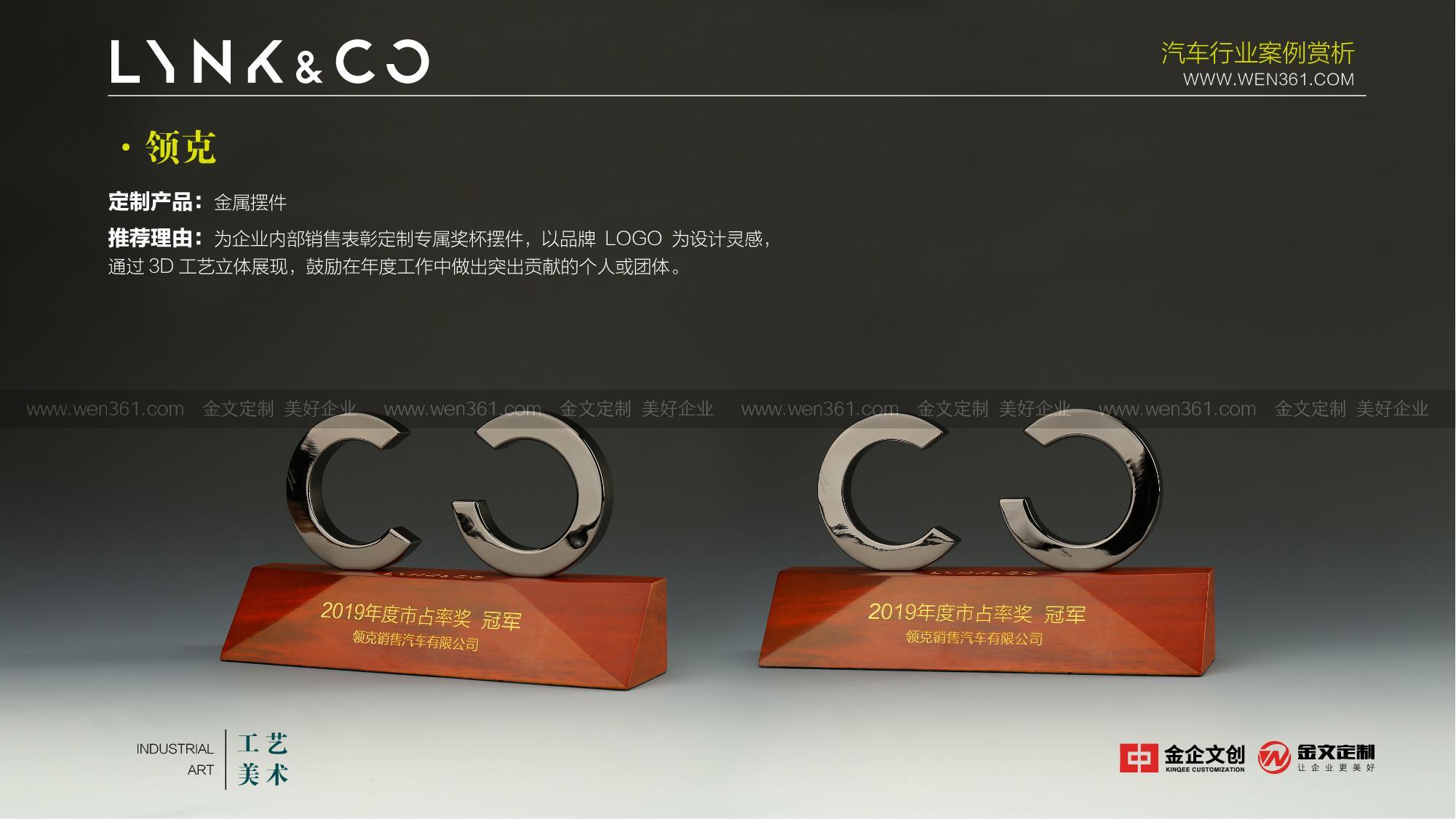 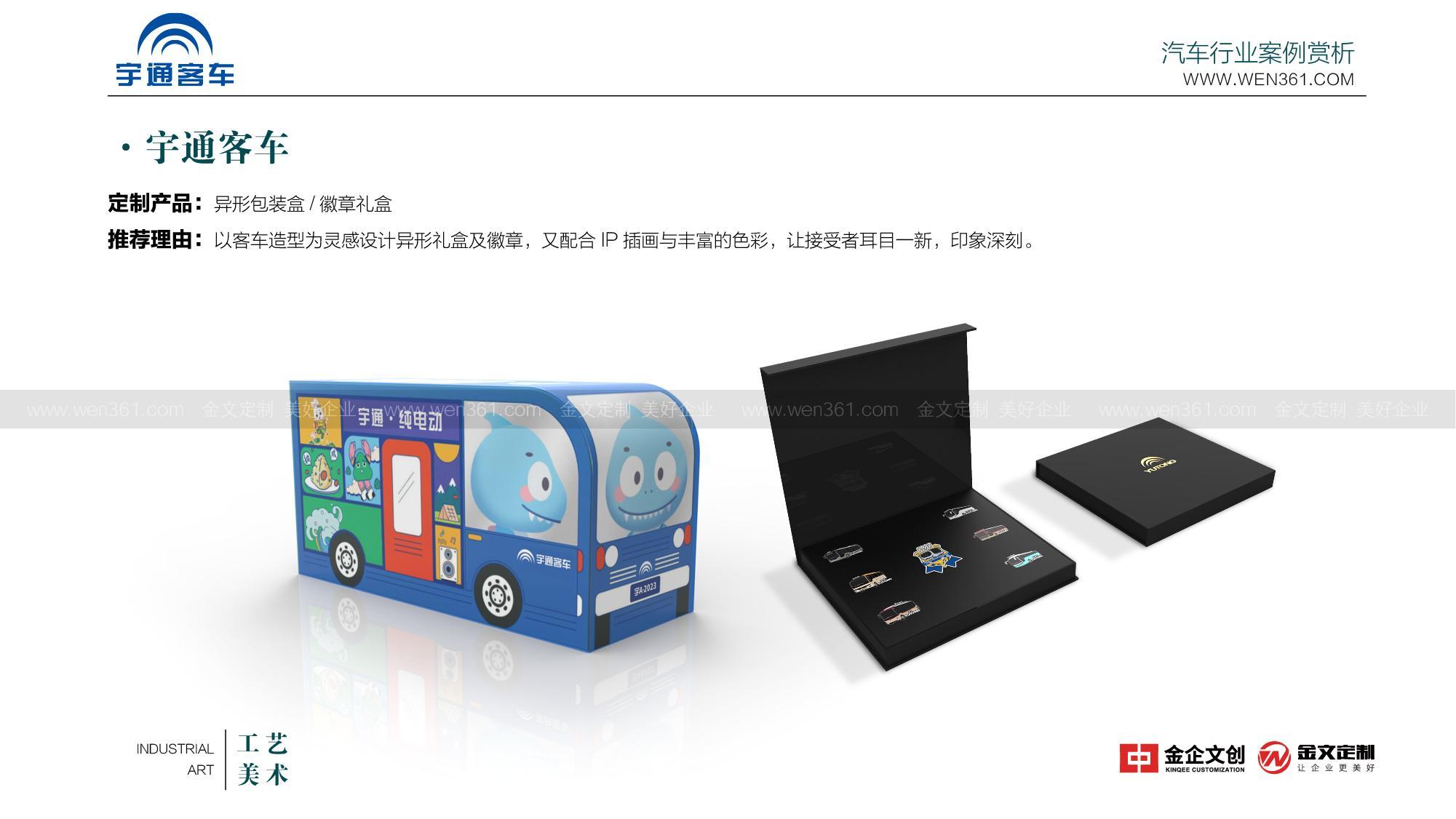 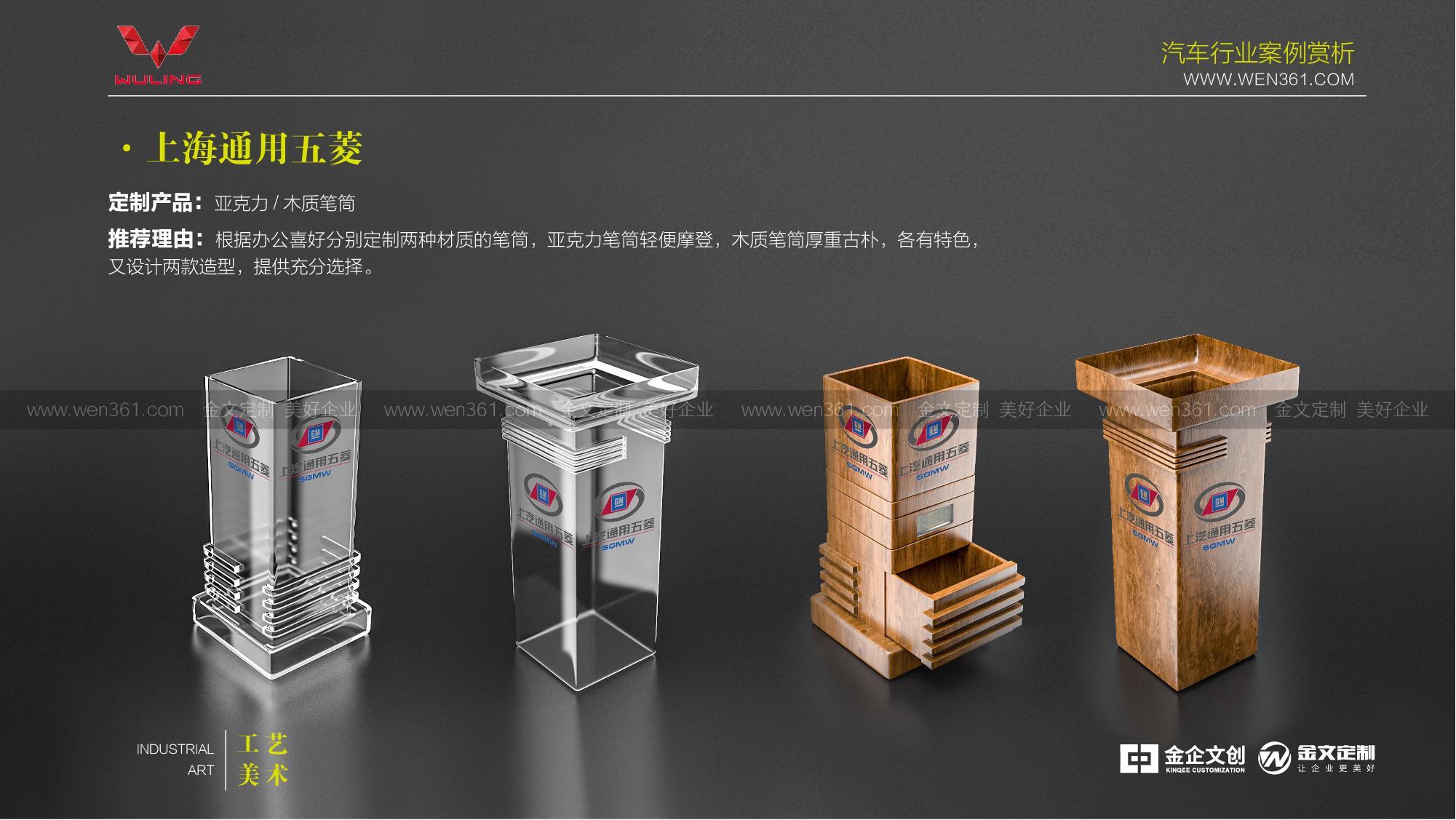 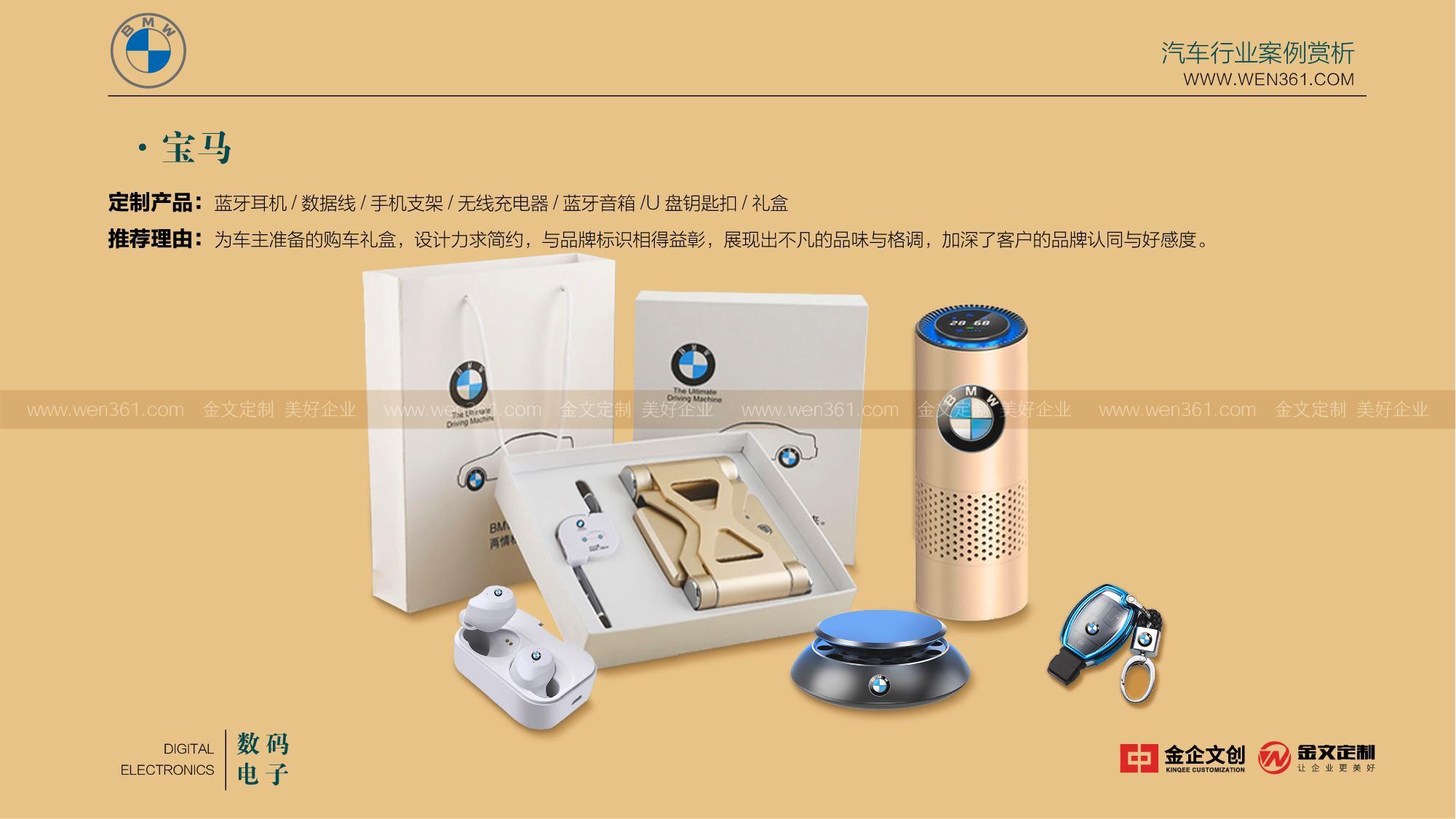 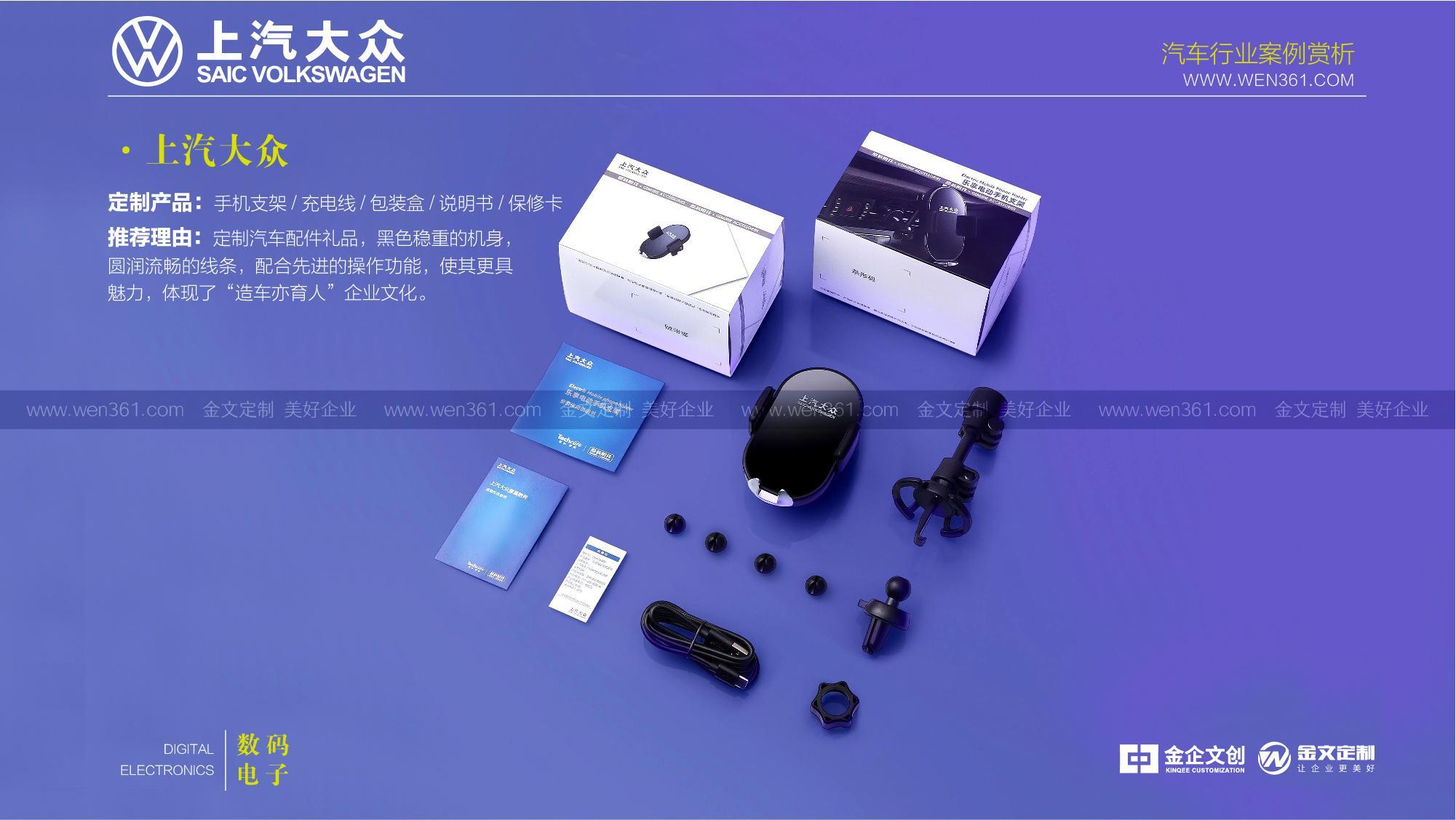 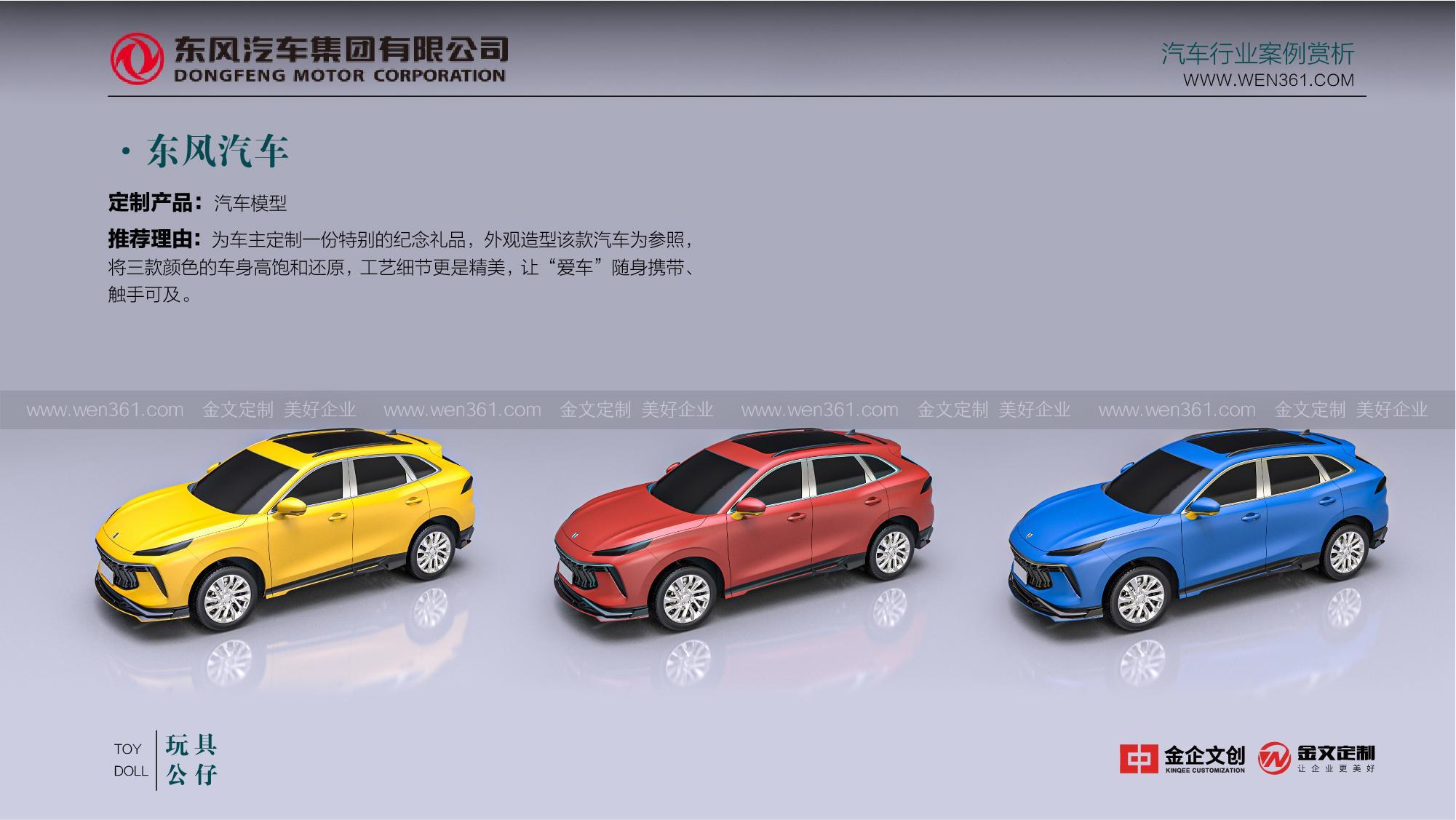 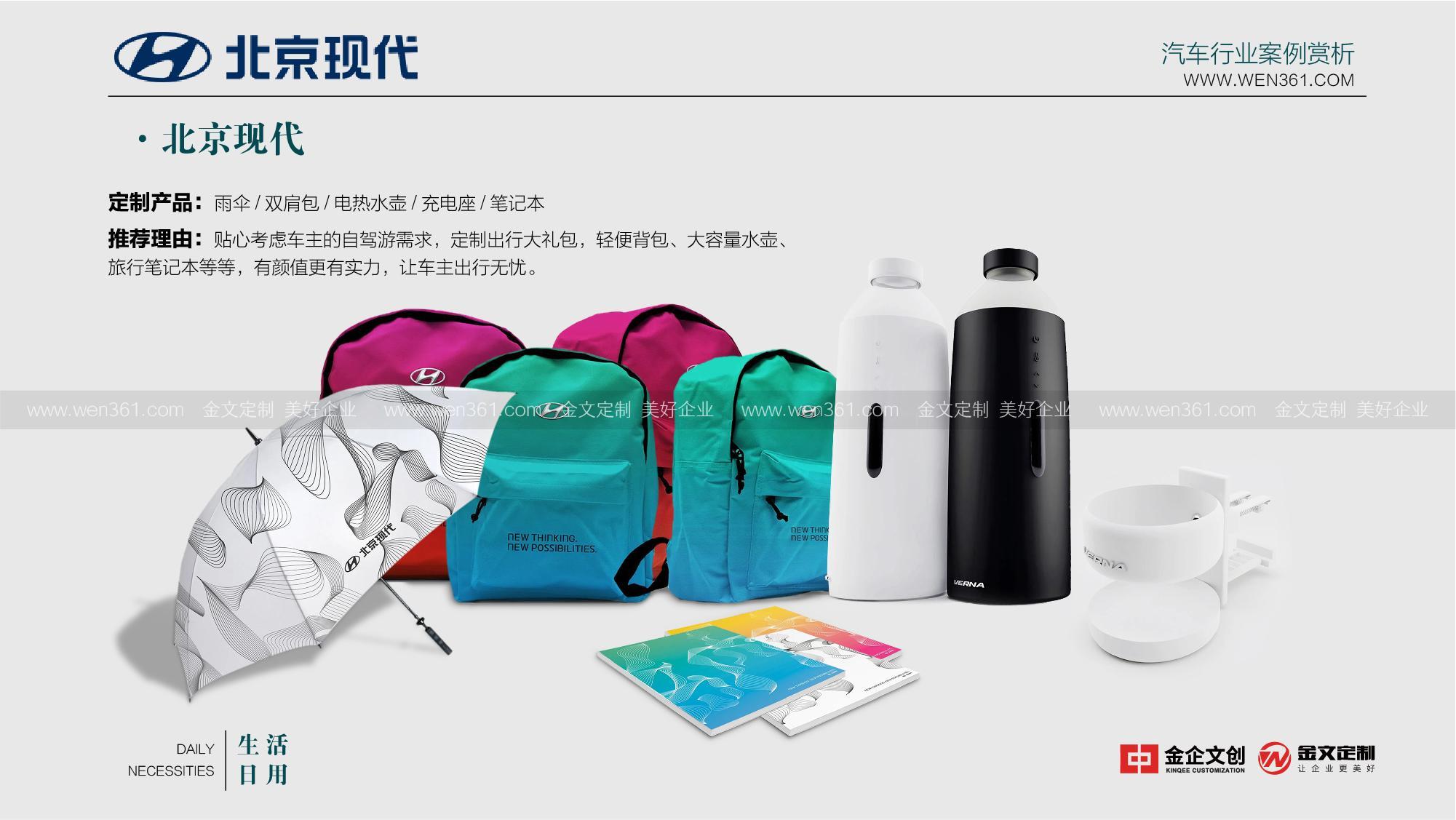 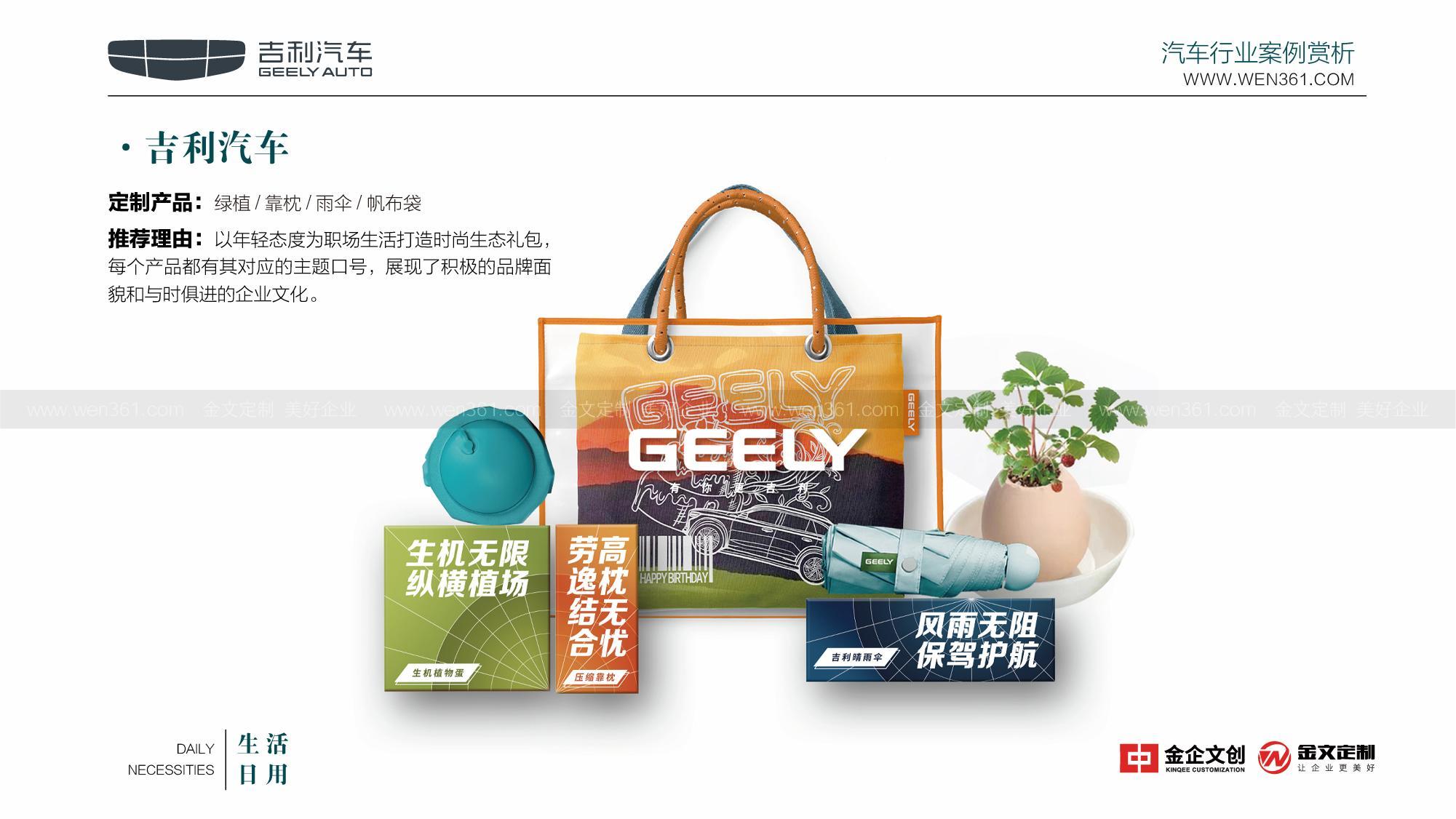 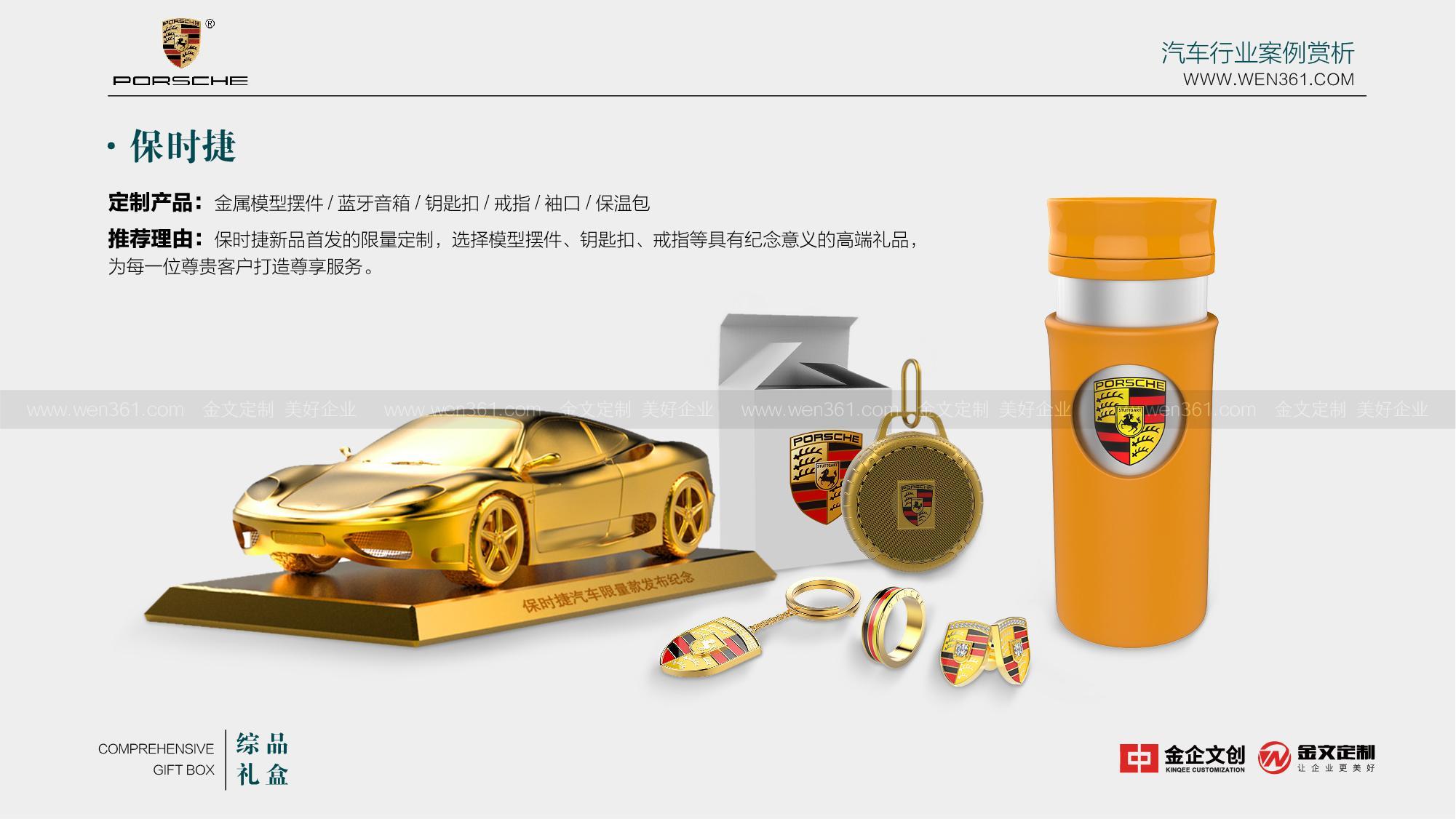 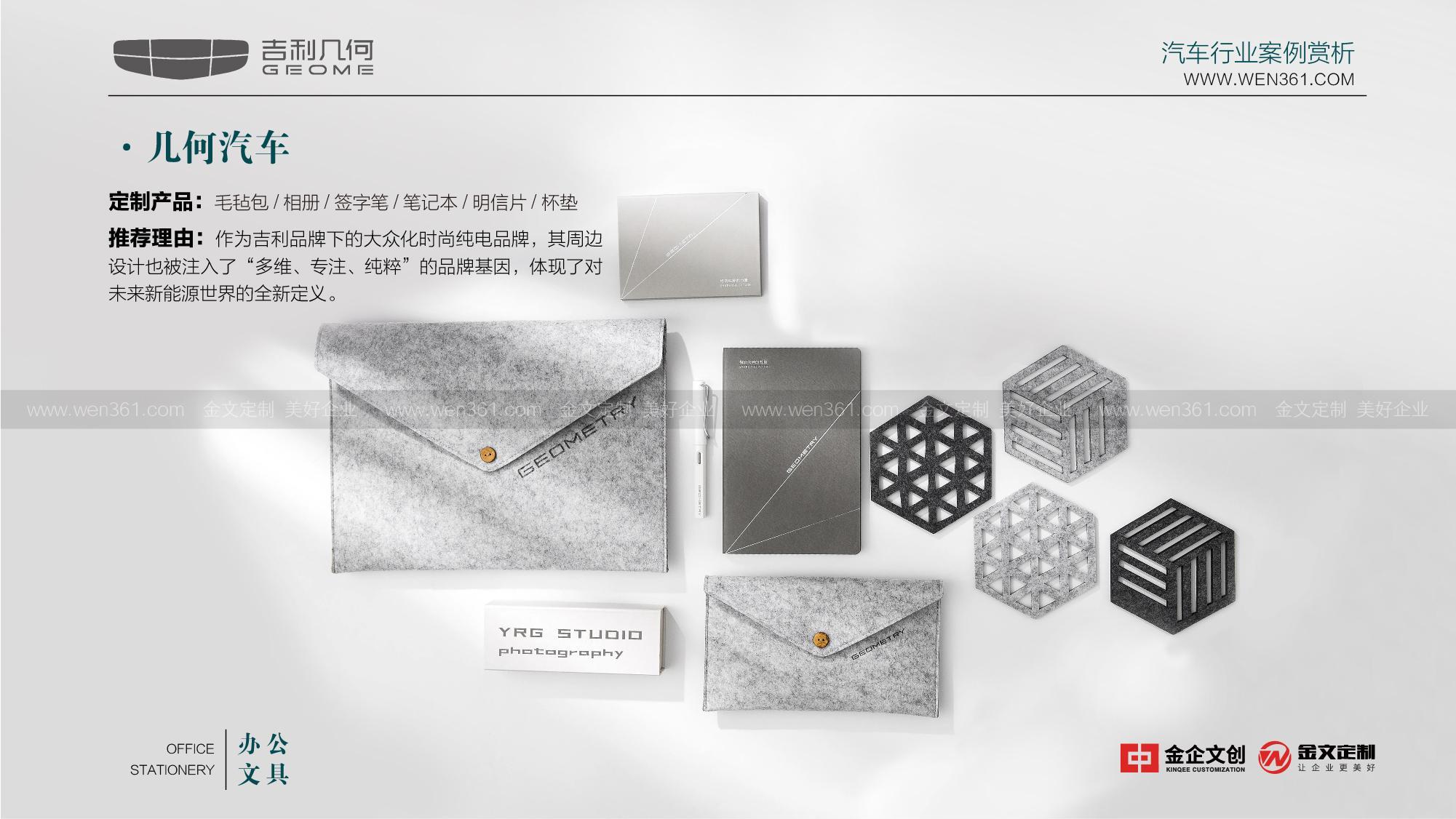 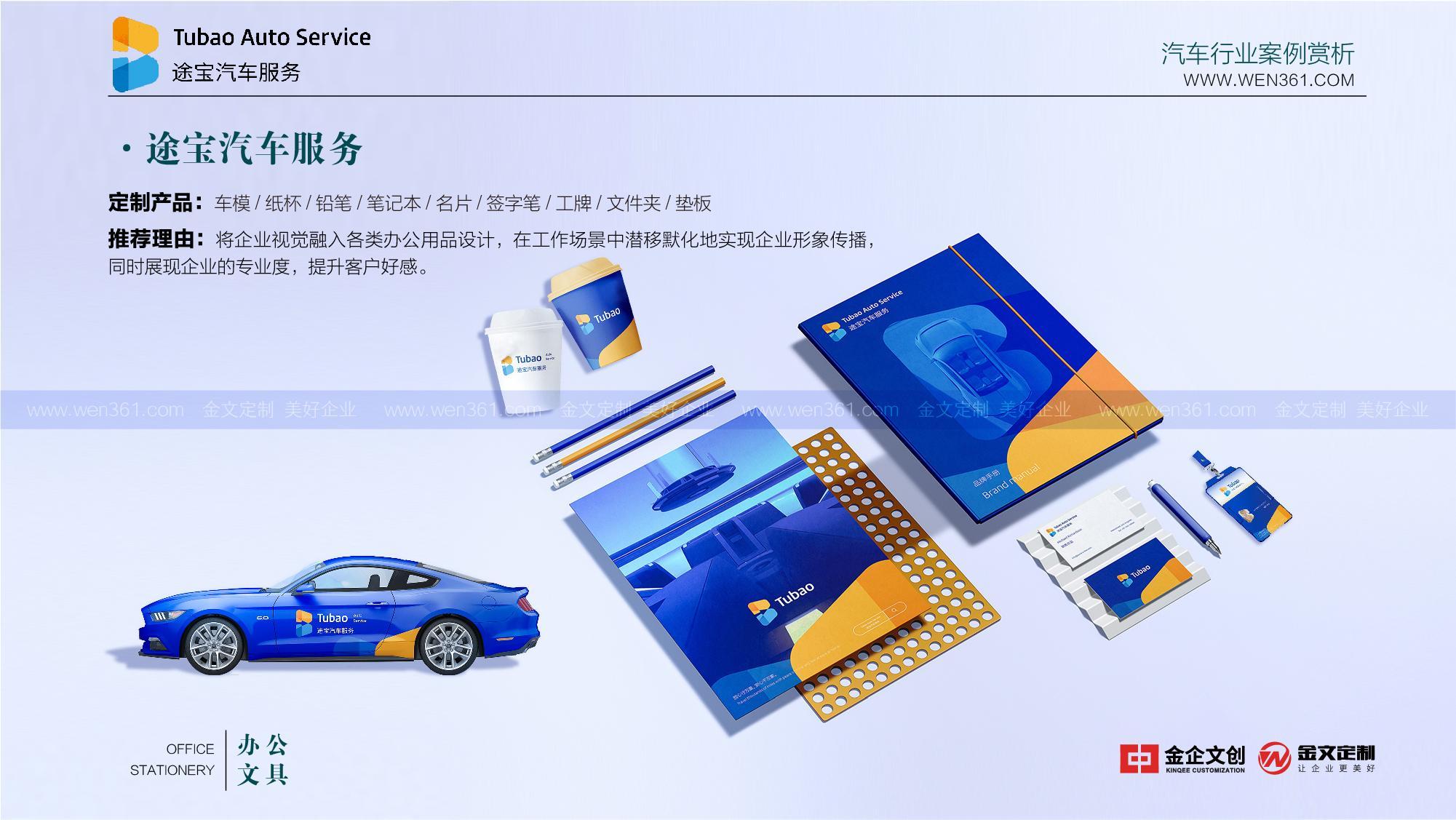 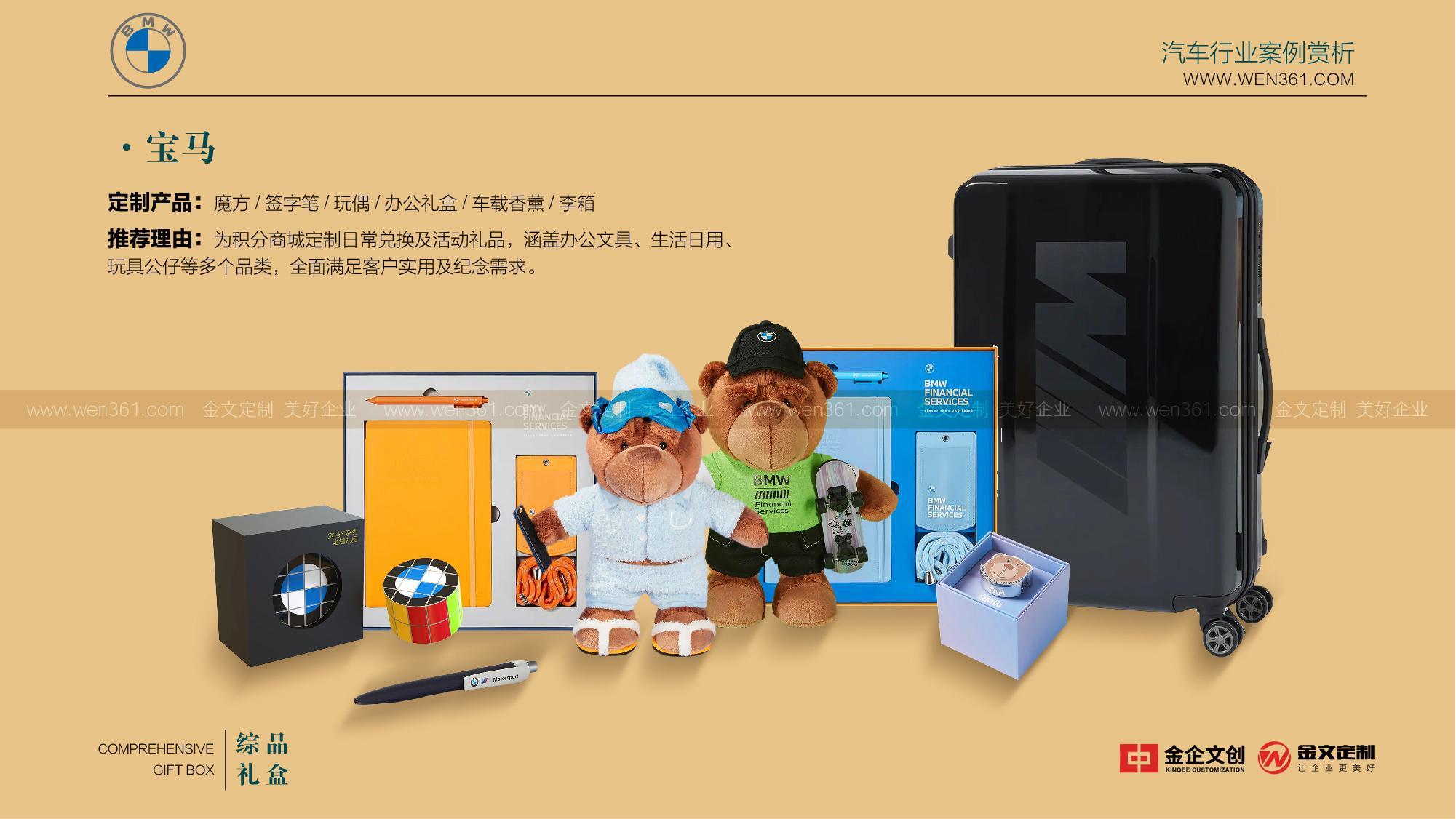 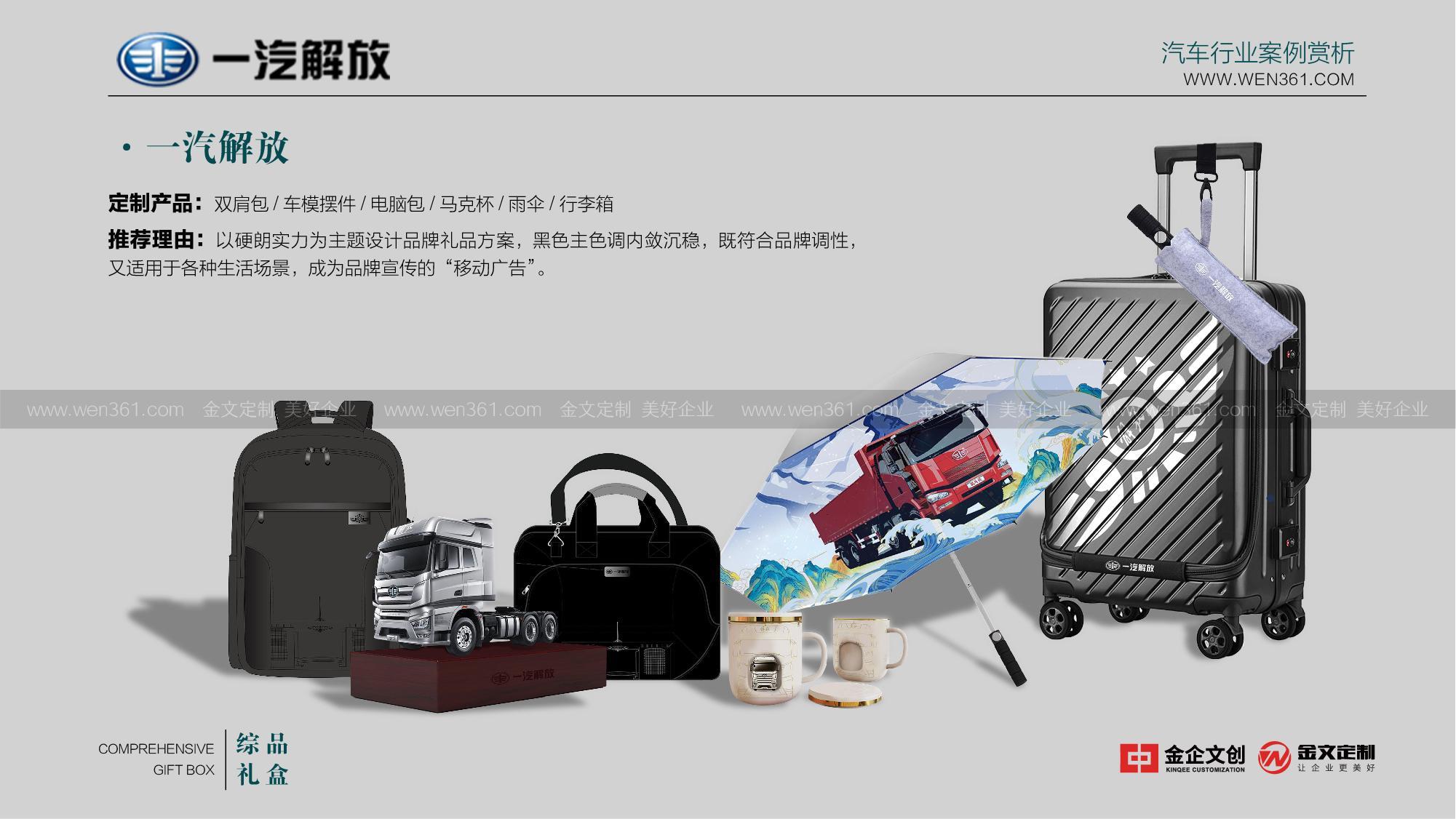 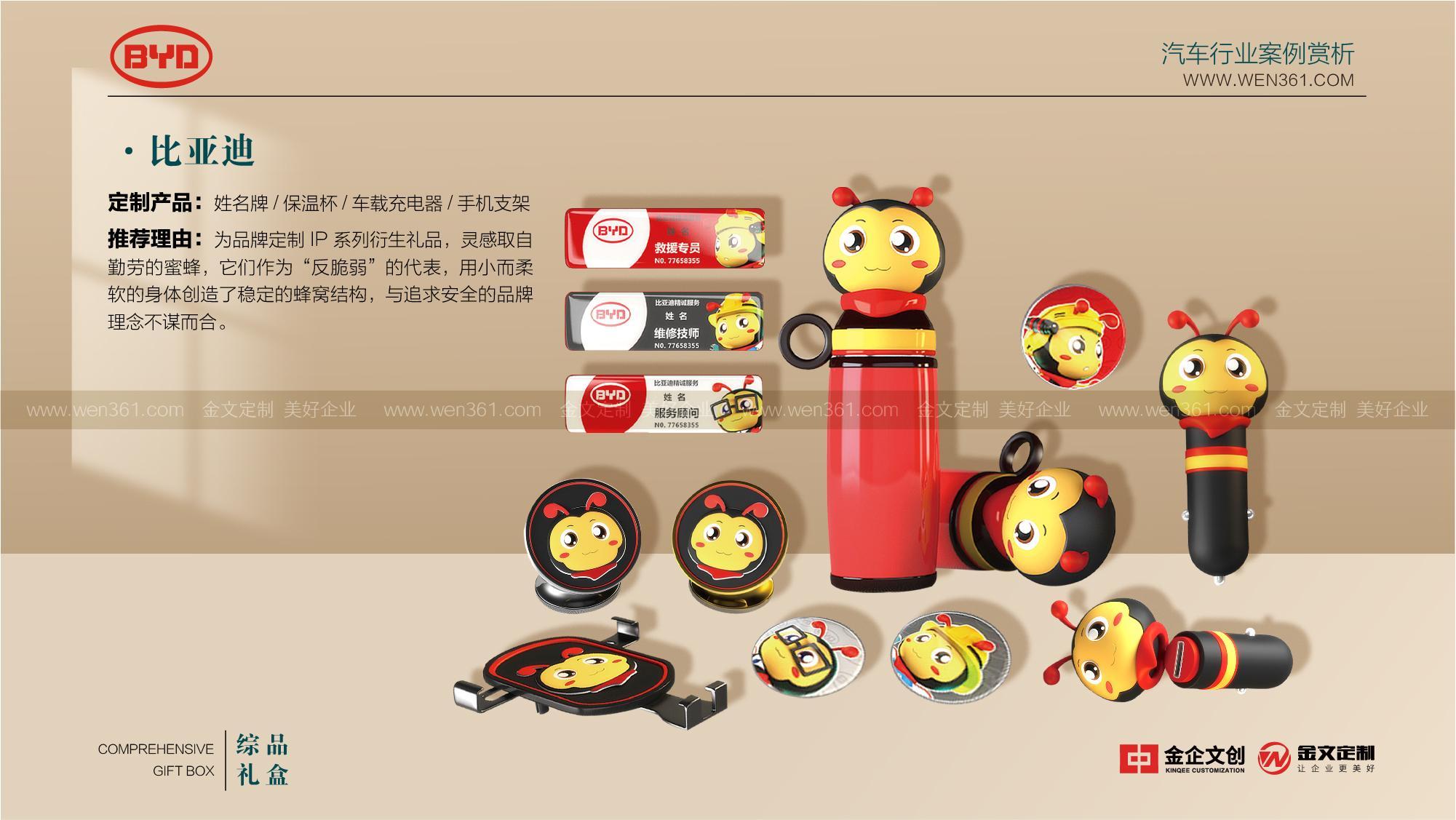 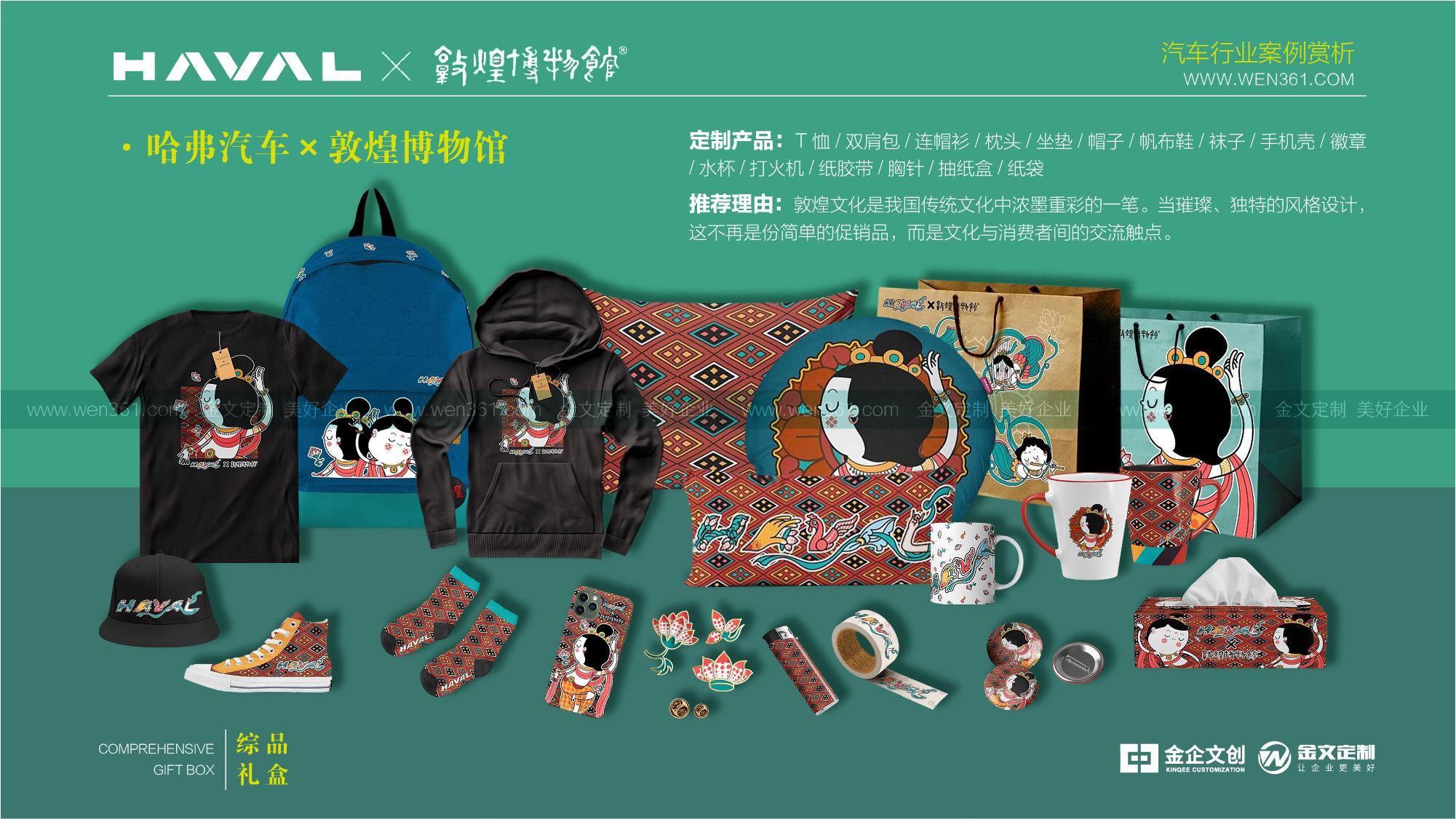 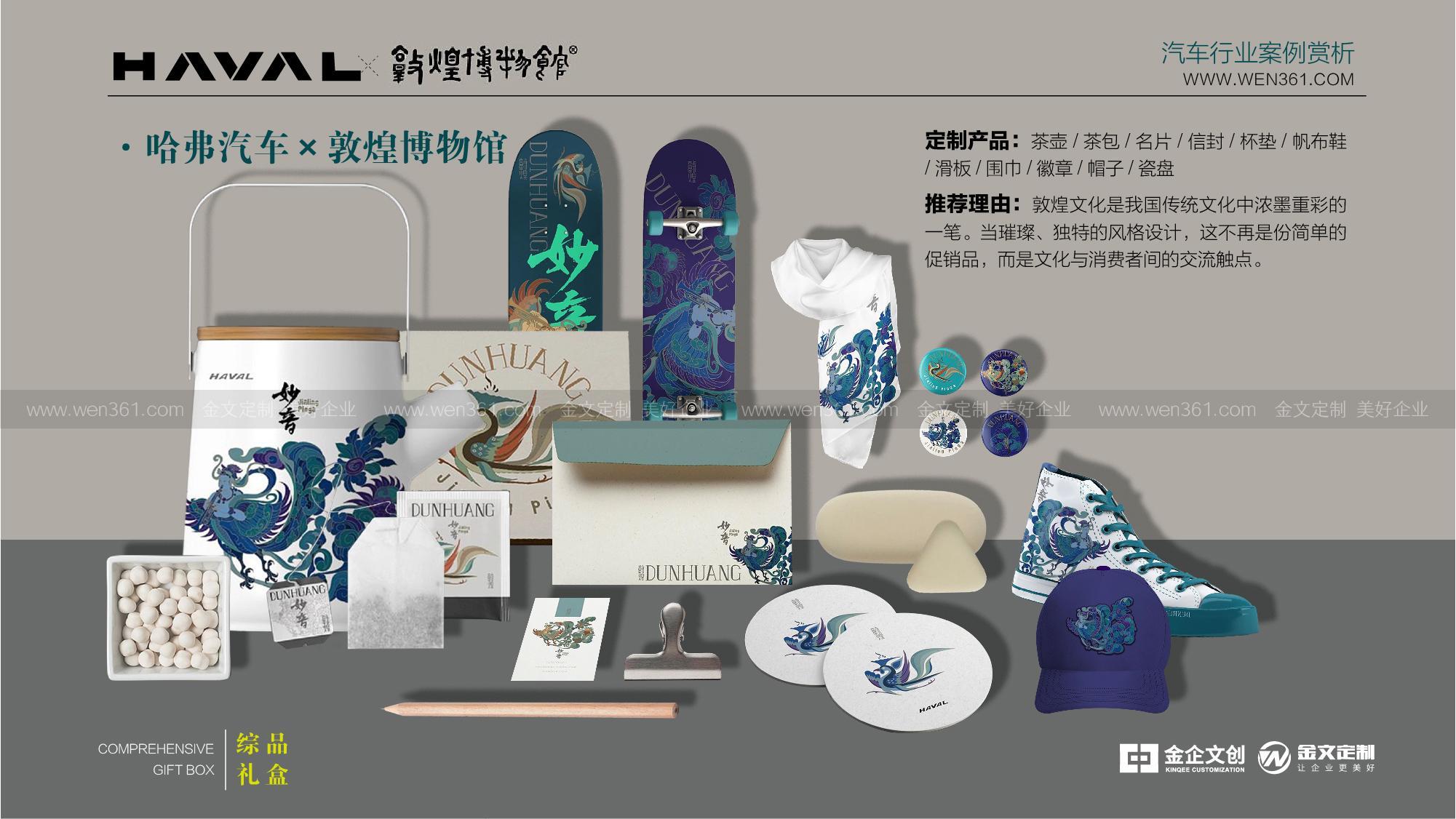 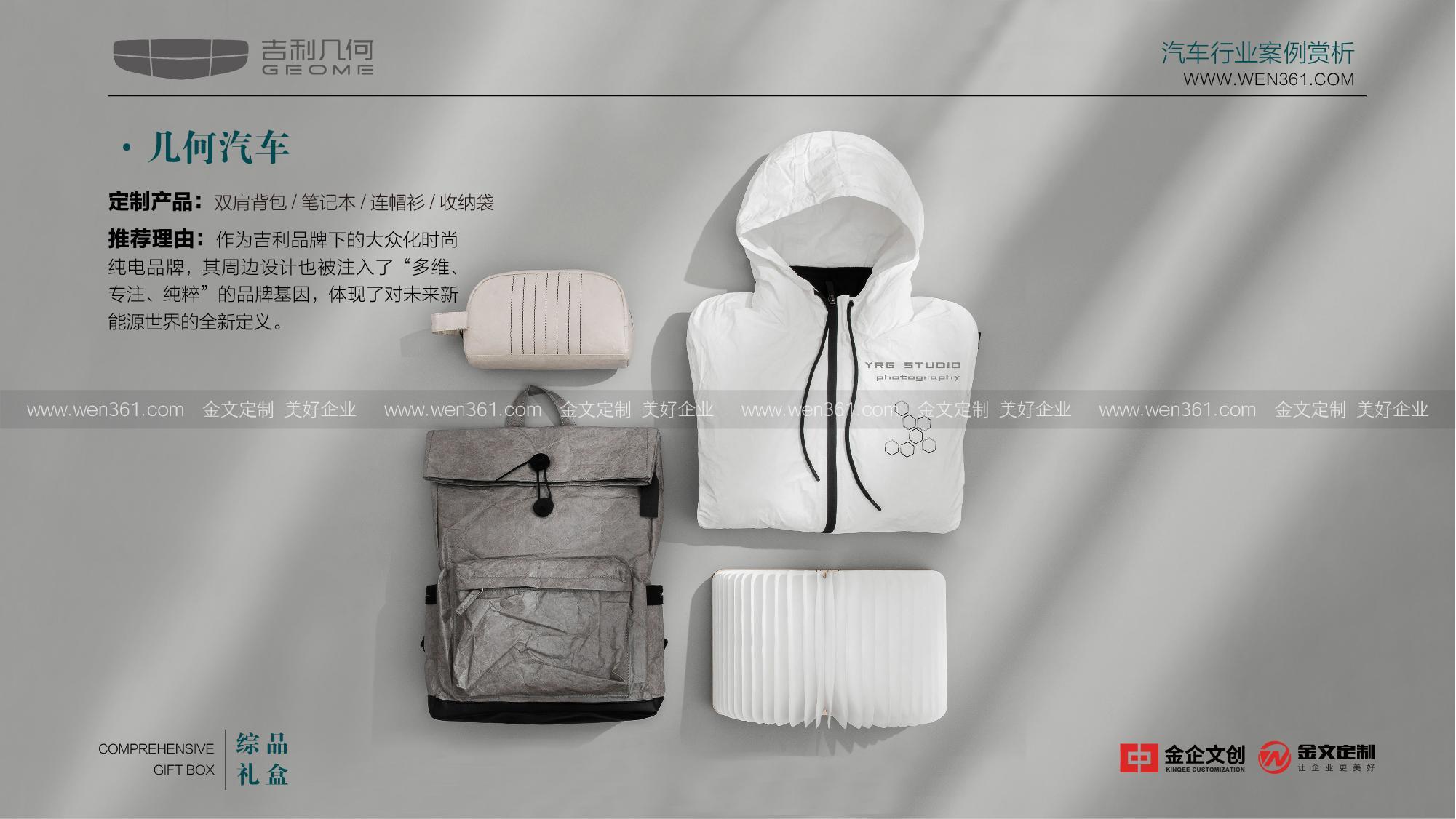 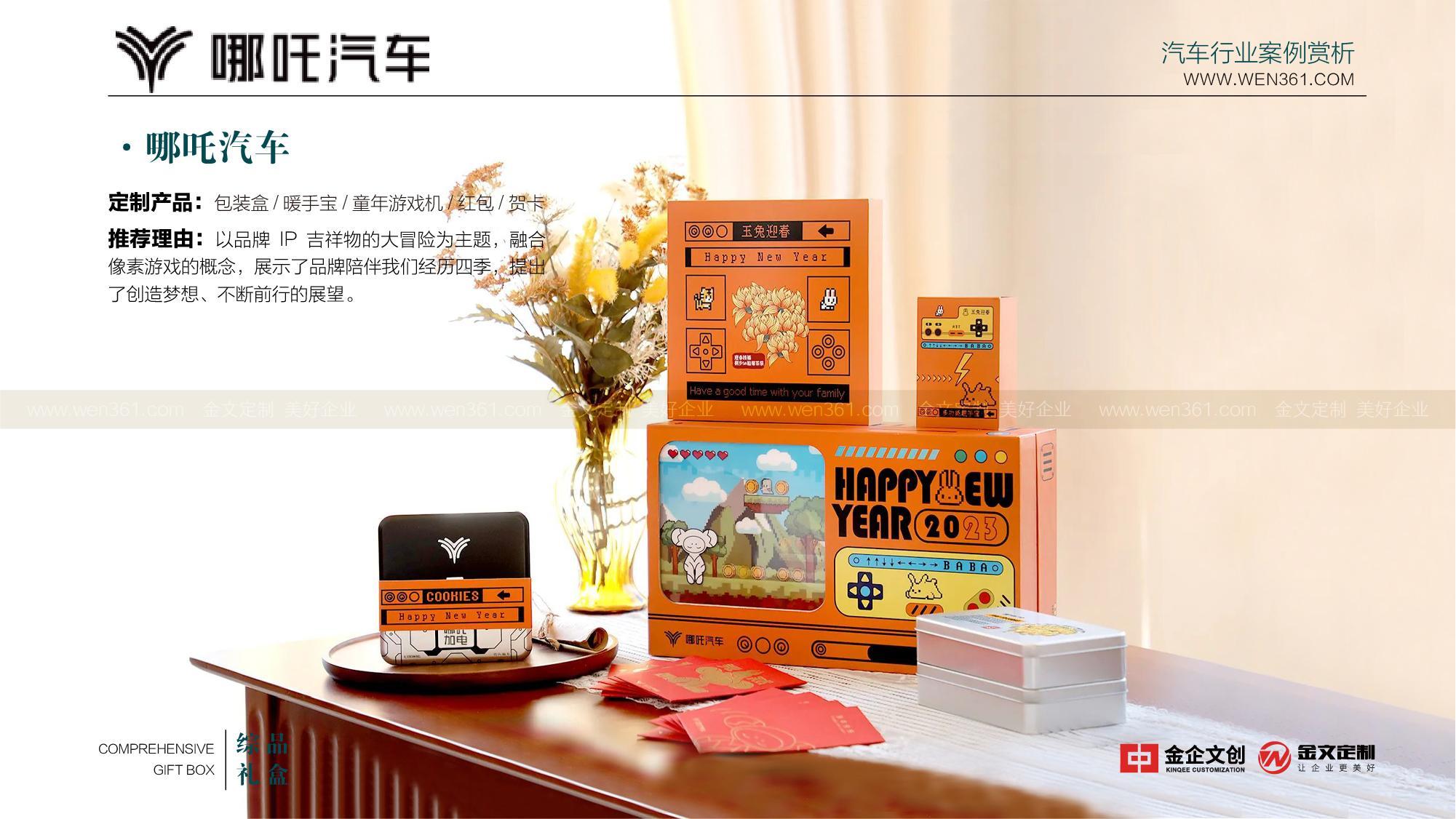 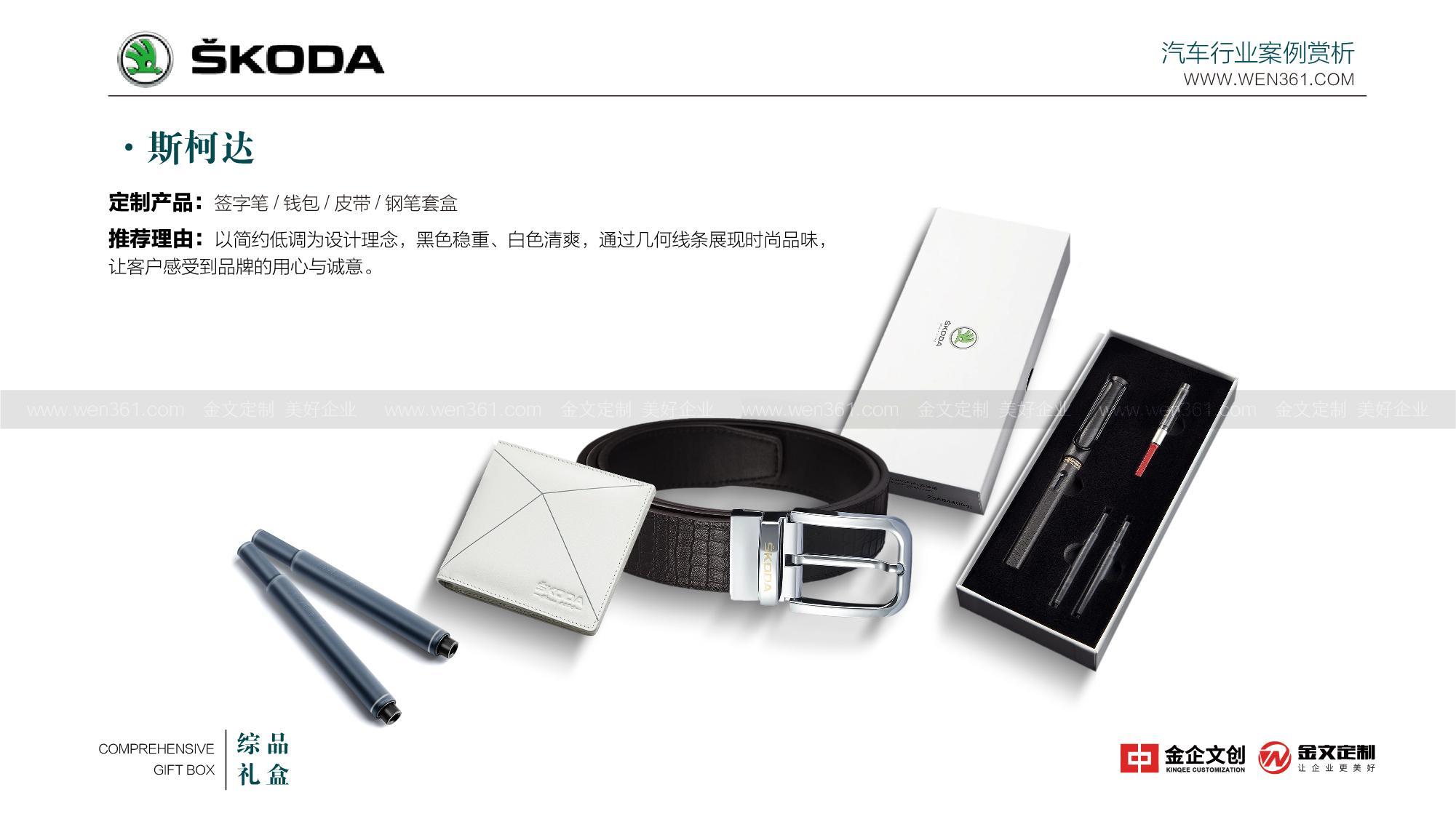 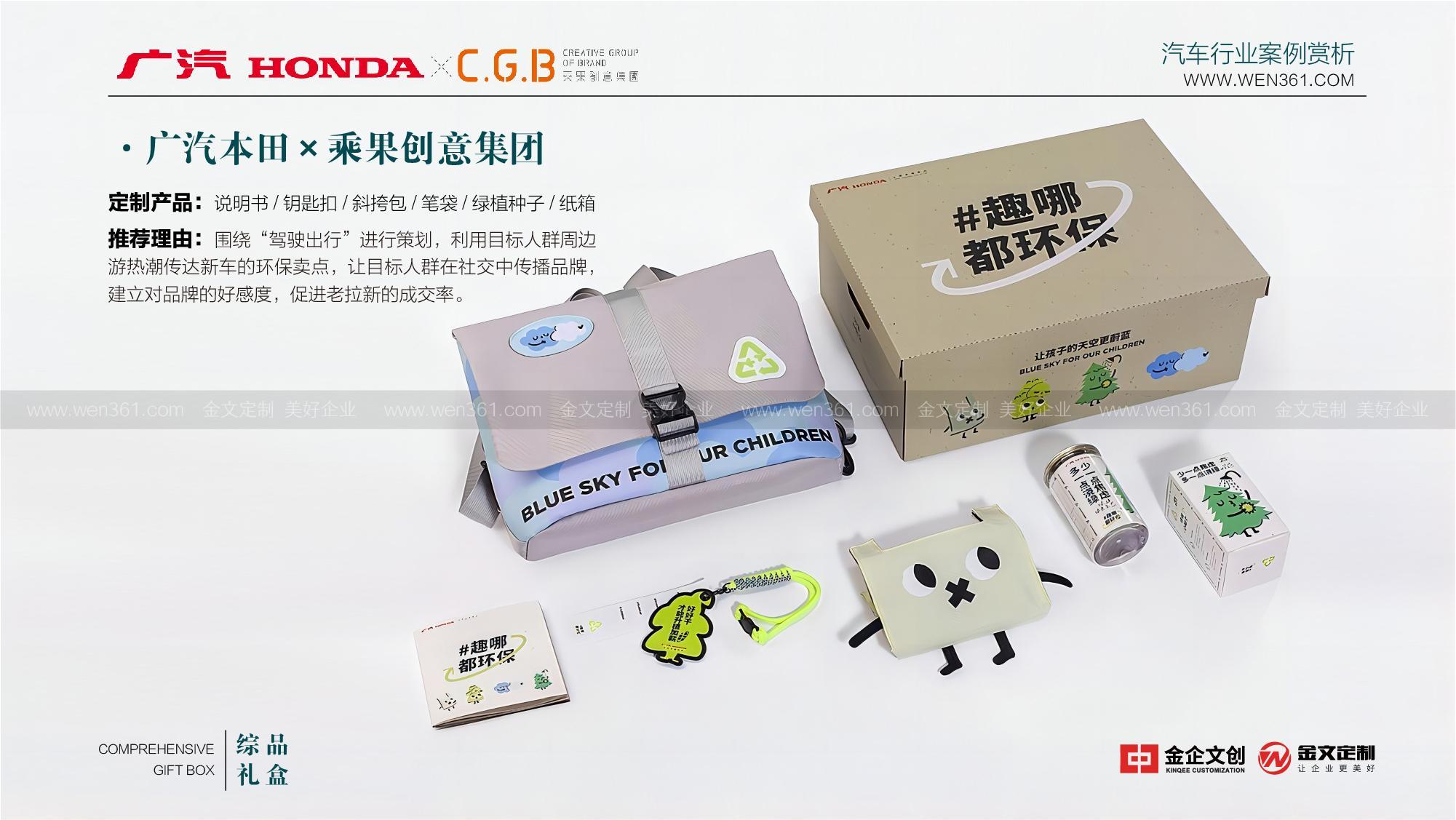 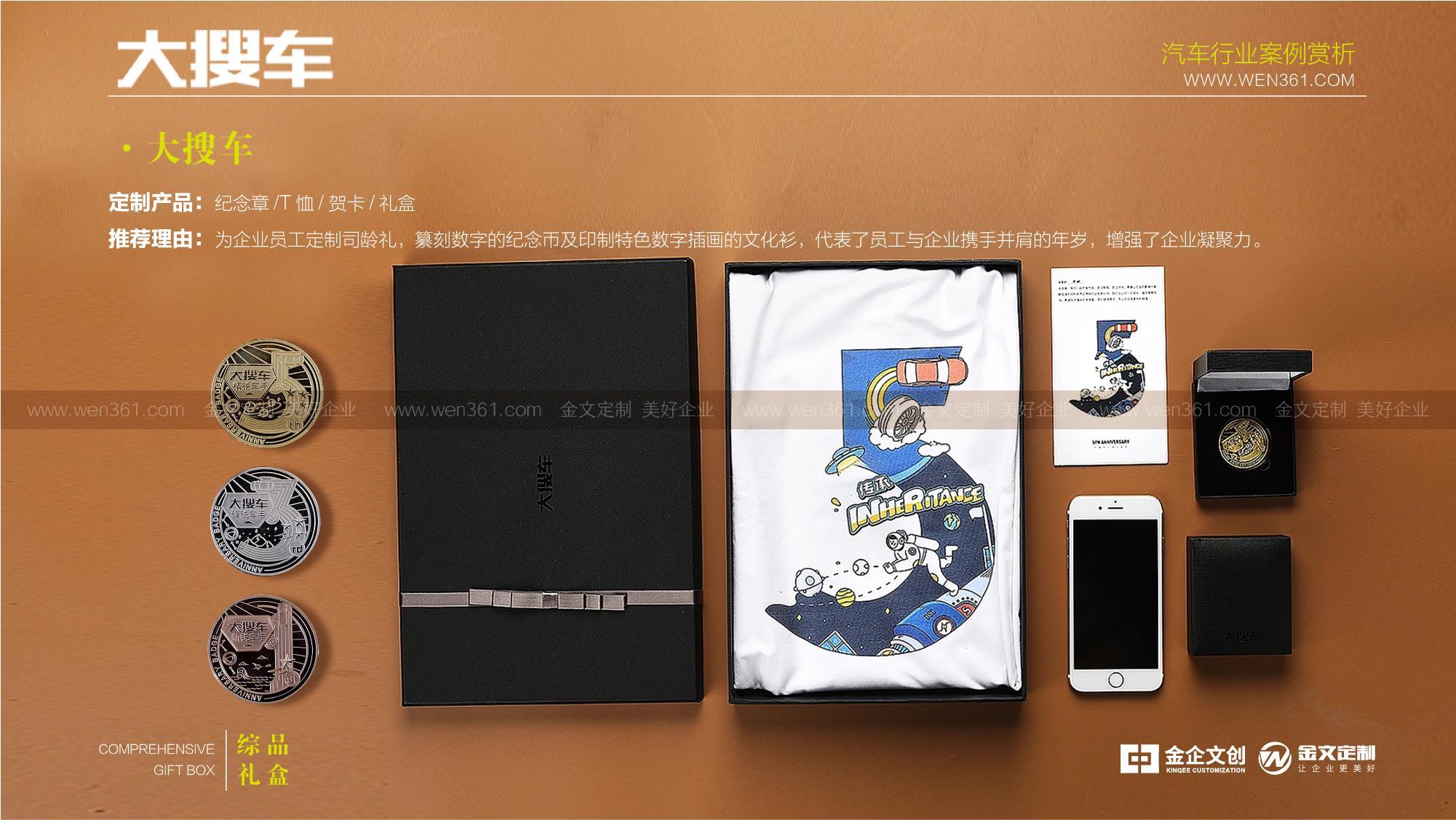 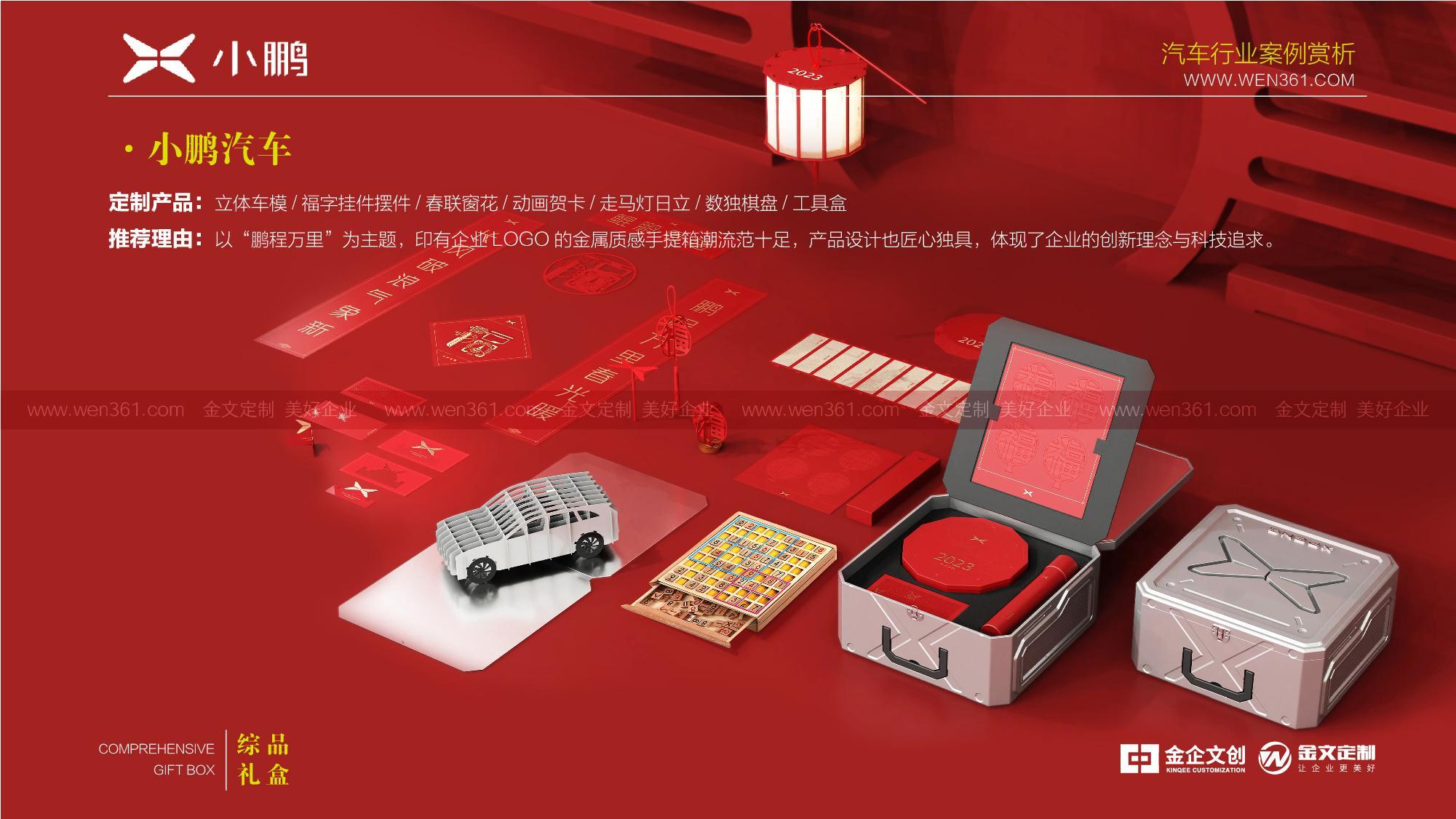 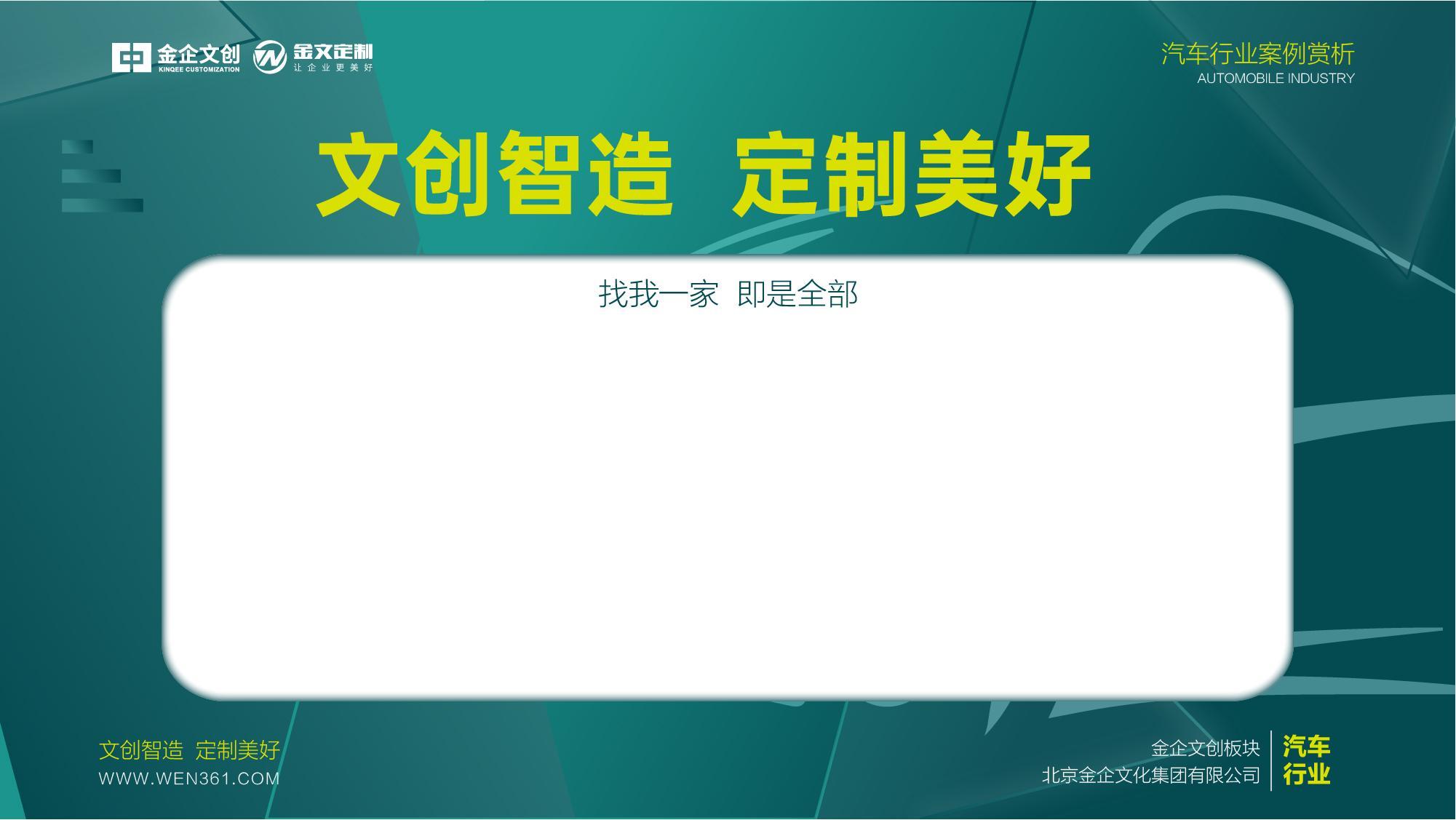 产品经理：金小江
Tel：4000-611-118
礼赠品、福利品、企宣品、服饰品
印刷品、办公品、包装品、衍生品
服务热线：4000-611-118  
官方网址：www.wen361.com
文    创：广州市天河区慧通广场A1栋1层/深圳市永昌大厦1层
智    造：长沙市经开区人民东路中部智谷产业园8栋14-17层
互    联：北京市海淀区黄平路19号院龙旗广场E座16-17层
资    本：上海市闵行区立跃路2995号百灵商务中心1号楼3层
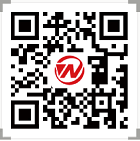